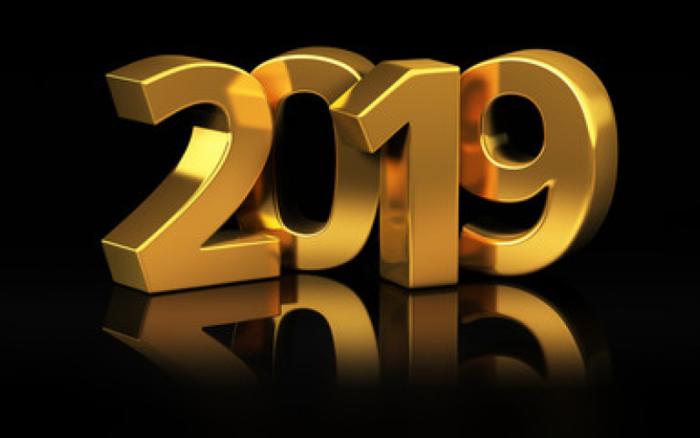 LIFE HACKS
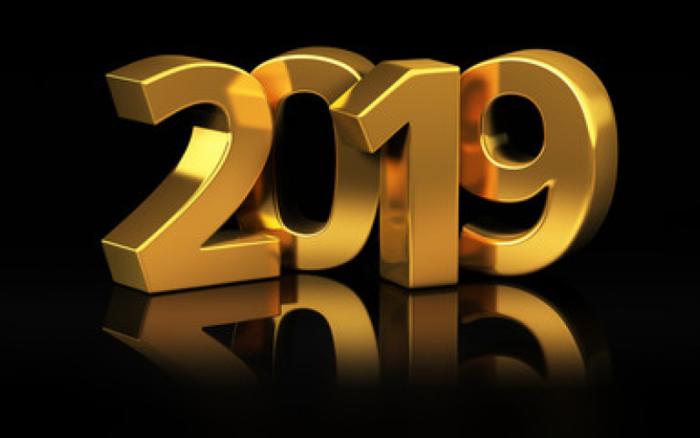 The thief comes only to steal and kill and destroy; I have come that they may have life, and have it to the full.  (John 10:10)
LIFE 
HACKS
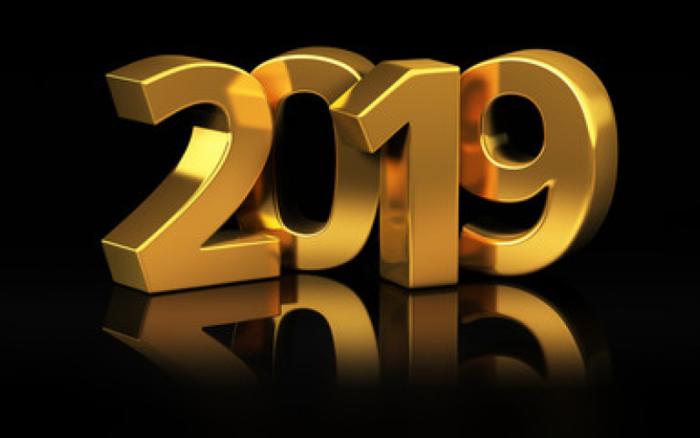 Enter his gates with thanksgiving and his courts with praise; give thanks to him and praise his name.  (Psalm 100:4)
LIFE 
HACK #1
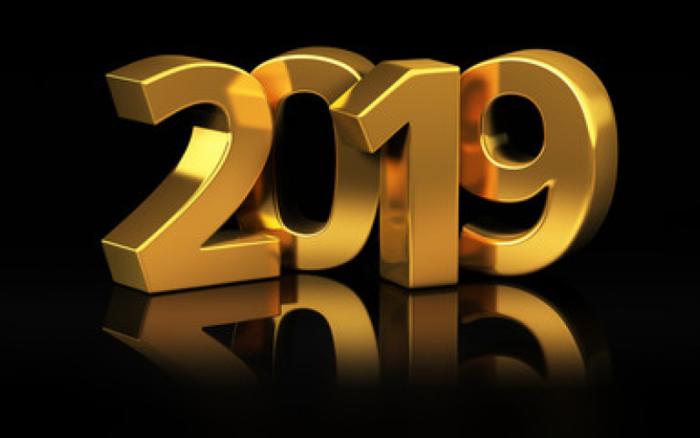 ENTER GOD’s PRESENCE DAILY
LIFE 
HACK #1
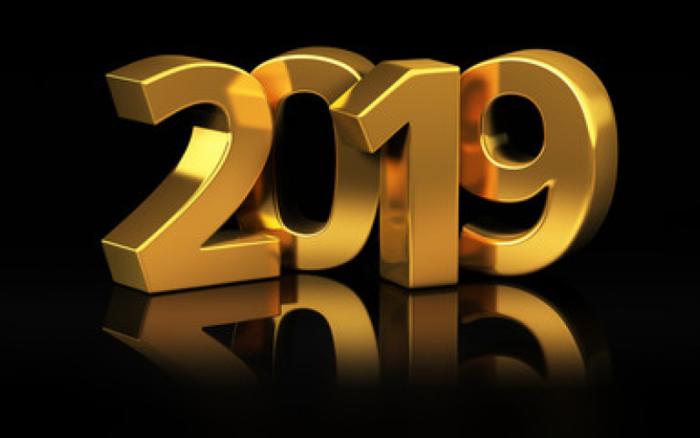 נ Nun
105 Your word is a lamp for my feet,    a light on my path.
(Psalm 119:105)
LIFE 
HACK #2
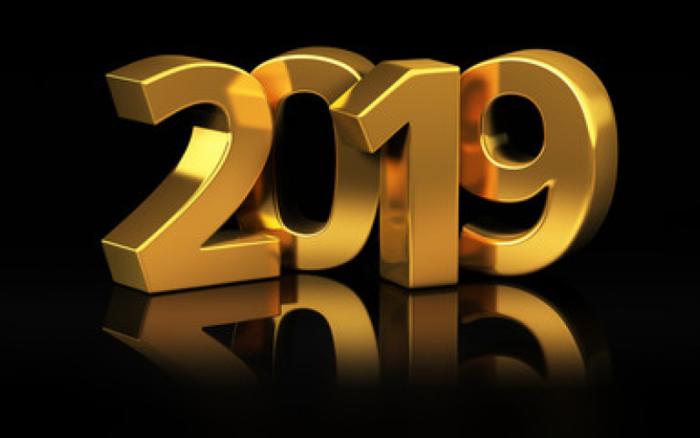 READ THROUGH THE BIBLE ONCE A YEAR(1189 Chapters)
LIFE 
HACK #2
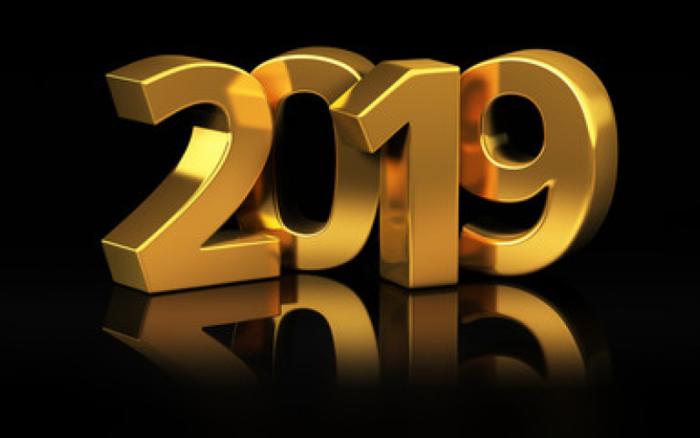 And Jesus disciples came to him privately and asked him why they could not drive it out.  He told them, “Because of your lack of faith.  I tell all of you with certainty, if you have faith like a grain of mustard seed, you can say to this mountain, ‘Move from here to there,’ and it will move, and nothing will be impossible for you. But this kind does not come out except by prayer and fasting.”
(Matt 17:19-21)
LIFE 
HACK #3
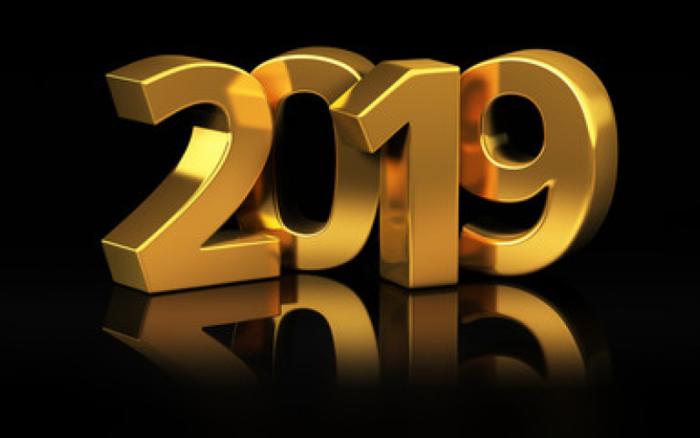 FAST AND PRAY
LIFE 
HACK #3
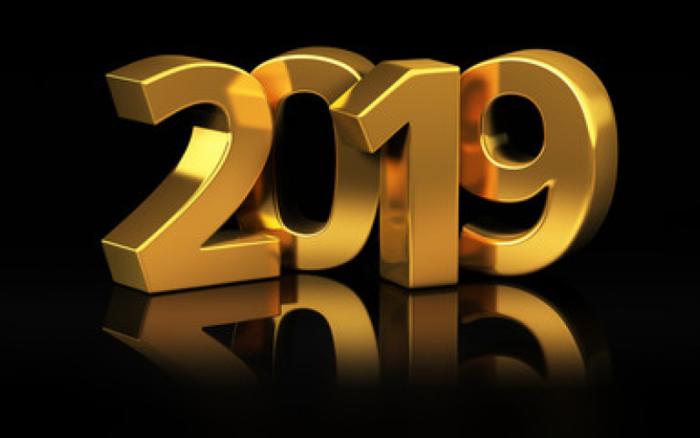 Then he said to them all: "Whoever wants to be my disciple must deny themselves and take up their cross daily and follow me.  (Luke 9:23)
LIFE 
HACK #4
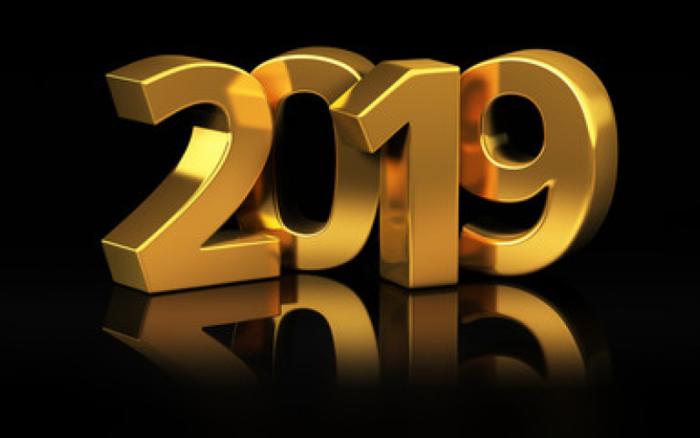 LIVE DEAD
LIFE 
HACK #4
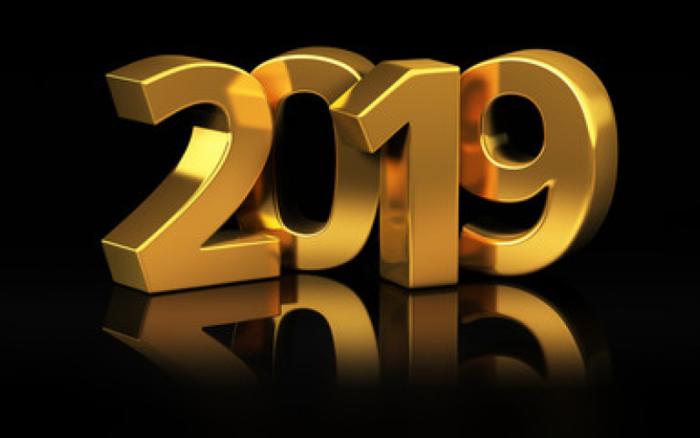 But if you do not forgive others their sins, your Father will not forgive your sins.  (Matt 6:15)
LIFE 
HACK #5
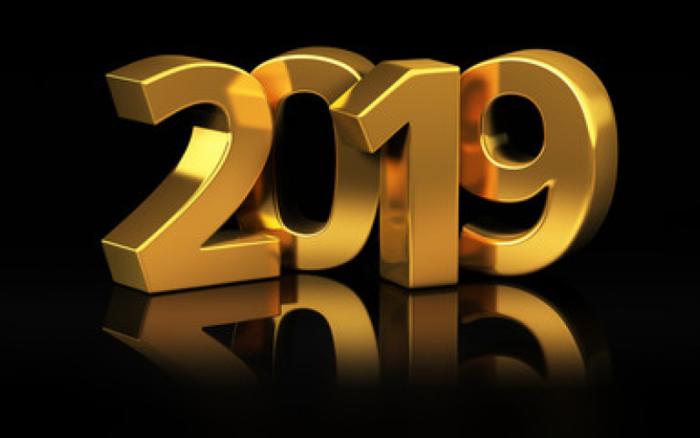 KEEP A “SHORT” LIST OF OFFENSES
LIFE 
HACK #5
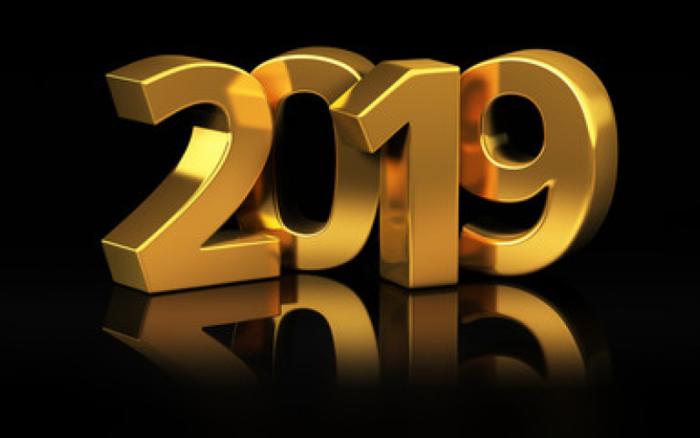 25 not giving up meeting together, as some are in the habit of doing, but encouraging one another—and all the more as you see the Day approaching.  (Hebrews 10:25)
LIFE 
HACK #6
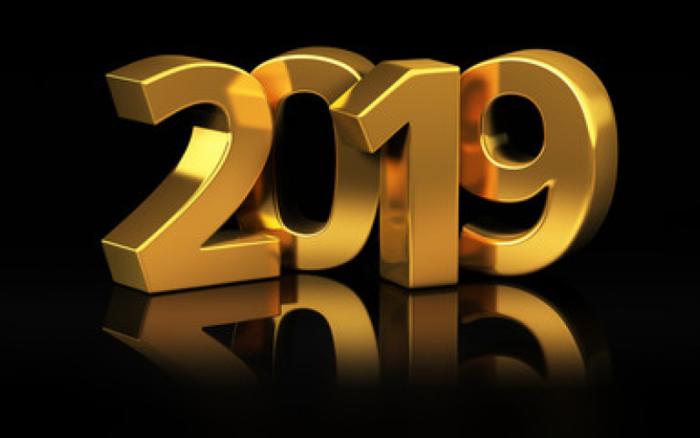 GATHER WITH HIS CHURCH EVERY CHANCE YOU GET
LIFE 
HACK #6
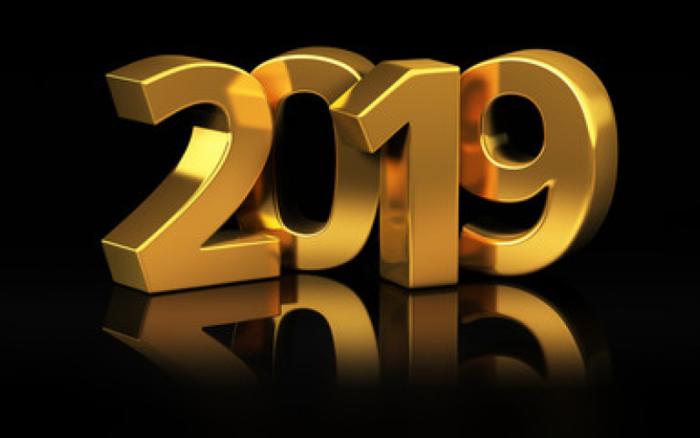 Bring the whole tithe into the storehouse, that there may be food in my house. Test me in this,” says the Lord Almighty, “and see if I will not throw open the floodgates of heaven and pour out so much blessing that there will not be room enough to store it.  
(Malachi 3:10)
LIFE 
HACK #7
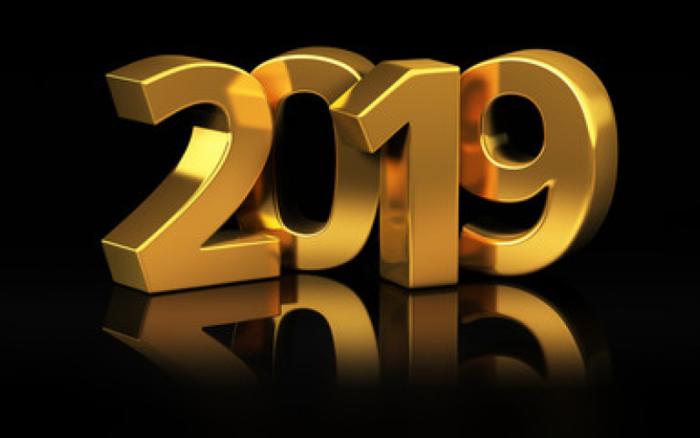 ALIGN WITH GOD’s ECONOMICS
LIFE 
HACK #7
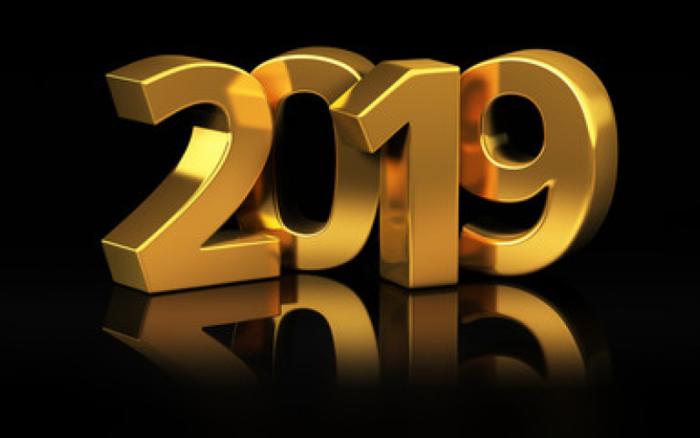 LIFE HACKS